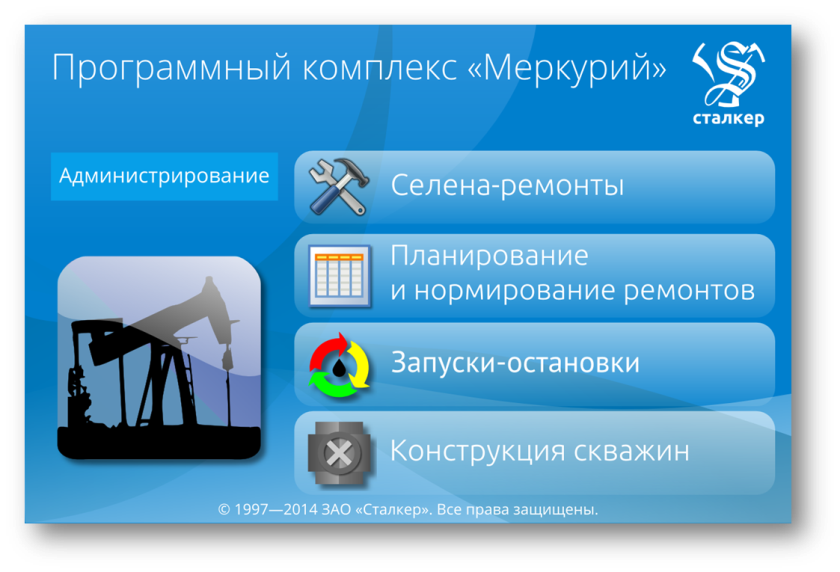 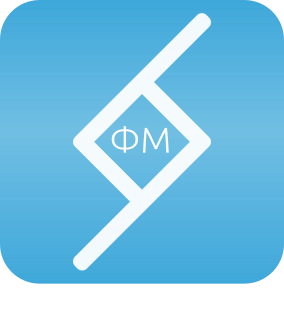 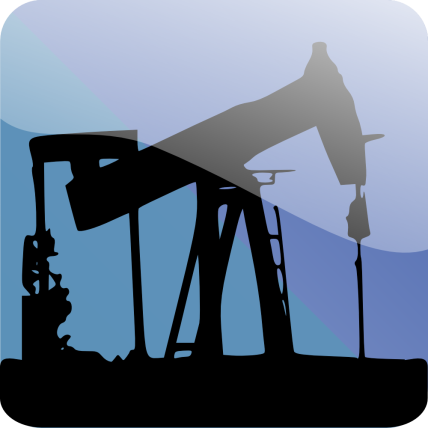 Автоматизированный программный комплекс для сервиса  ТКРС/бурения
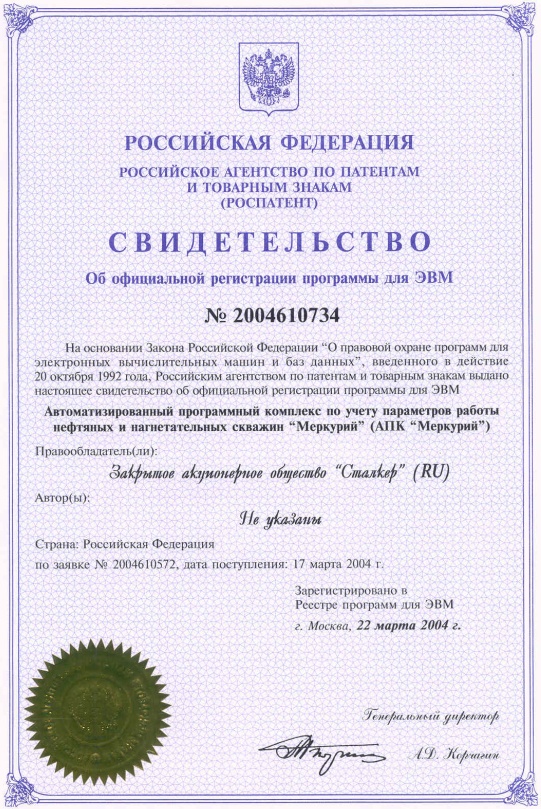 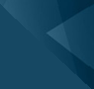 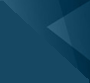 ООО «ФИНИСТ-М»
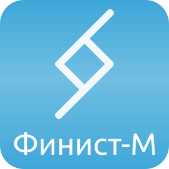 Назначение системы
АПК «Меркурий» представляет из себя программное решение для сервисного предприятия ТКРС (суточные сводки бригад ТКРС/ЗБС/бурения, состав вахт, простои, учет движения материалов и оборудования, планирование и нормирование ремонтов).
Область применения комплекса – нефтегазодобывающая промышленность, предприятия, непосредственно осуществляющие эксплуатацию нефтяных и нагнетательных скважин. Программа устанавливается  на рабочих местах сменных технологов сервисных предприятий (текущего и капитального ремонта скважин, бурения, освоения), аналитическая часть программы – на рабочих местах специалистов АУП.
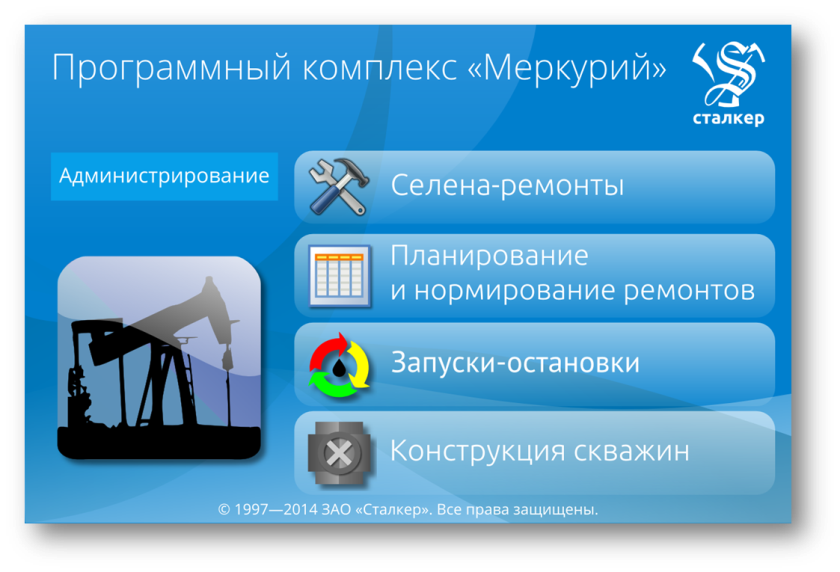 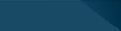 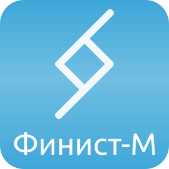 Цели и задачи, решаемые программой Меркурий для сервисного предприятия ТКРС
Автоматизация рабочих мест инженерного  и вспомогательного персонала сервисного предприятия ТКРС.
Экспресс-анализ текущего состояния  ремонтов скважин по бригадам. 
Детальный экспресс-анализ простоев бригад
Формирование электронного табеля работы состава вахт непосредственно  из суточной сводки. Автоматизированная схема мониторинга персонала сервисной компании.
Он-лайновая схема нормирования ремонта  при вводе суточной сводки. Автоматизированная схема создания актов выполненных работ, включая акты на фактически выполненные работы, не подлежащие нормированию.
Автоматизация схемы создания нового плана работ на ремонт скважины
Автоматизированная схема контроля охраны труда и техники безопасности. Система учета и анализа замечаний Заказчика в области HSE.
Автоматизированная схема заявок на материально-техническое снабжение и схема анализа их выполнения. Системный контроль за движением МТР, включая ГСМ.
Автоматизированная схема контроля за движением и ремонтом инструмента и оборудования (трубная продукция, мехключи и т.д.).
Автоматизированная схема расчета коэффициента производительности бригад
Автоматизированный обмен данными между службами нефтепромысла, НГДУ и сервисных подразделений.
Автоматизированная система суточной и месячной отчетности сервисного предприятия ТКРС
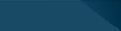 ООО «ФИНИСТ-М»
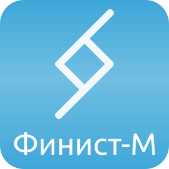 Архитектура системы Меркурий для ТКРС
Сводка бригад ТКРС
Блок планирования и нормирования
Движение материалов
Аналитический 
блок
Суточная сводка
Планирование ремонта
Анализ работы бригад, КПВ
Заявки бригад ТКРС
Наряд-задание
Нормирование ремонта
Движение материалов по ТТН
Анализ расхода материалов, ГСМ
Акты выполненных работ
Простои, предписания ОТ и ТБ
Учет оборудования и инструмента
Анализ работы оборудования
Нормирование работ, учет простоев
План-график движения
Обмен данными с Заказчиком
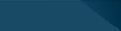 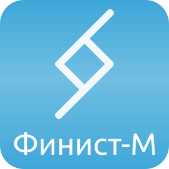 Общая архитектура системы Меркурий
Блок работы со скважиной
Блок замеров
Блок конструкции скважины
Блок ремонтов 
(ТРС, КРС, бурение, 
освоение)
Запуски остановки
Пробы
План-график движения бригад
Ввод нового номера скважины
Вывод на режим
Результаты гидродинамических исследований
Конструкция колонны
Сводка работы бригад
Электронная шахматка
Режимные параметры
Состояние мостов
Наряд-задание с планом работ
Состояние Фонда скважин
Результаты Геофизических исследований
Состояние пластов и интервалов
Нормирование ремонтов, учет простоев
История скважины (хронология работы)
Устьевое и наземное оборудование
Параметры и состояние скважины при выходе из ремонта
Планирование и учет ГТМ
Подземное оборудование
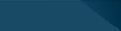 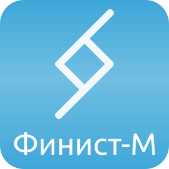 Ввод данных в Меркурий
Программа построена по принципу минимизации ручного ввода данных и времени ввода.
Максимально возможное количество вводимой вручную информации построено на справочниках
Программа распределена по вводу данных 
Ремонты скважин и суточные сводки могут вести сервисные организации ТКРС\Бурения
Запуски и ВНР могут вести сервисные базы по прокату погружного оборудования
Данные о НКТ\НШ в программу могут попадать из программы Селена
При расширении функционала программы на остальные сервисные организации (сервис капитального строительства, КИПиА, энергетики и т.д.) также могут вести необходимую информацию самостоятельно.
Алгоритмы программы минимизируют человеческий фактор при вводе данных, выявляя несоответствие введенных данных истории предыдущих записей
Параметры работы скважины автоматически загружаются в программу из системы телеметрии конкретного предприятия.
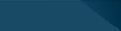 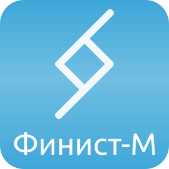 Ремонты скважин
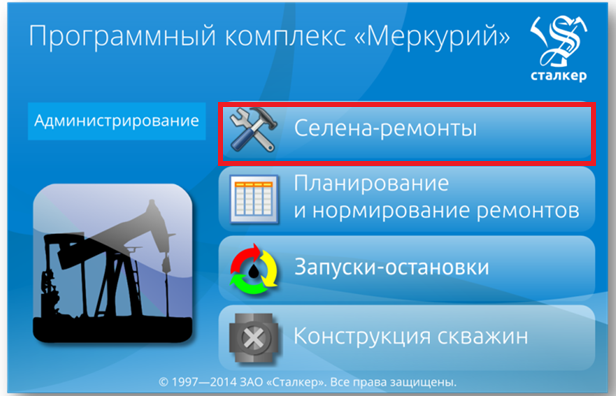 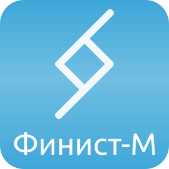 Справочники ремонтов
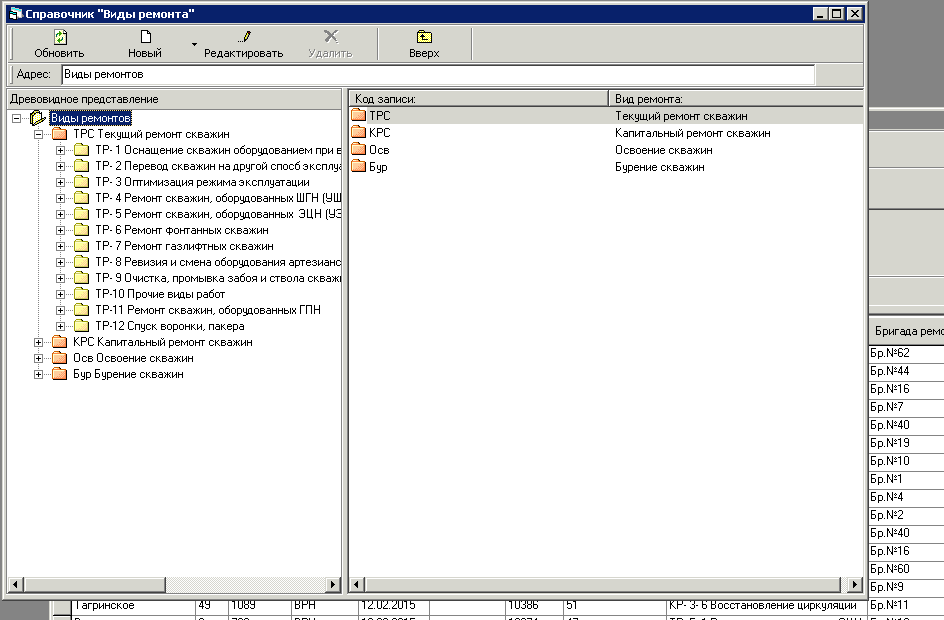 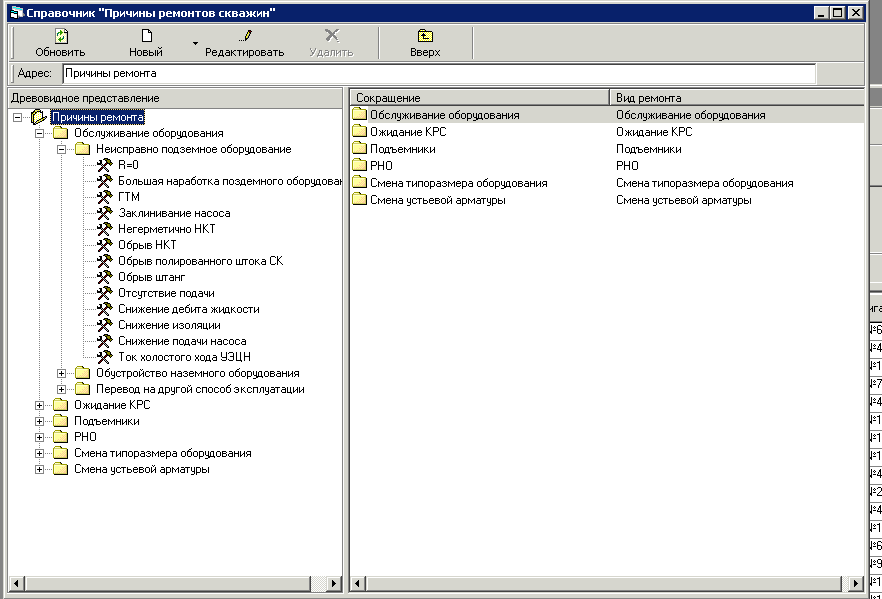 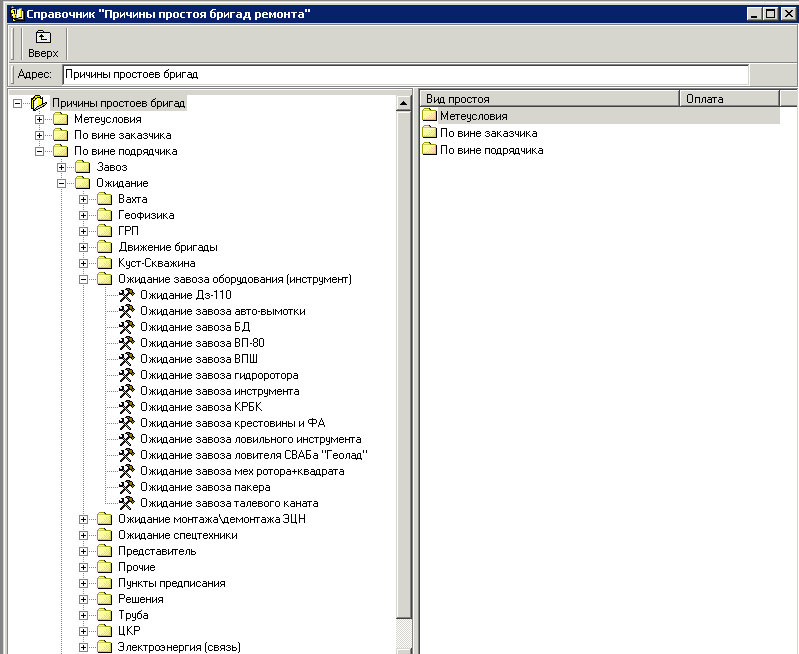 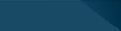 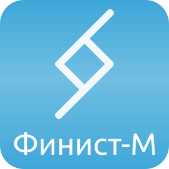 Справочник оборудования
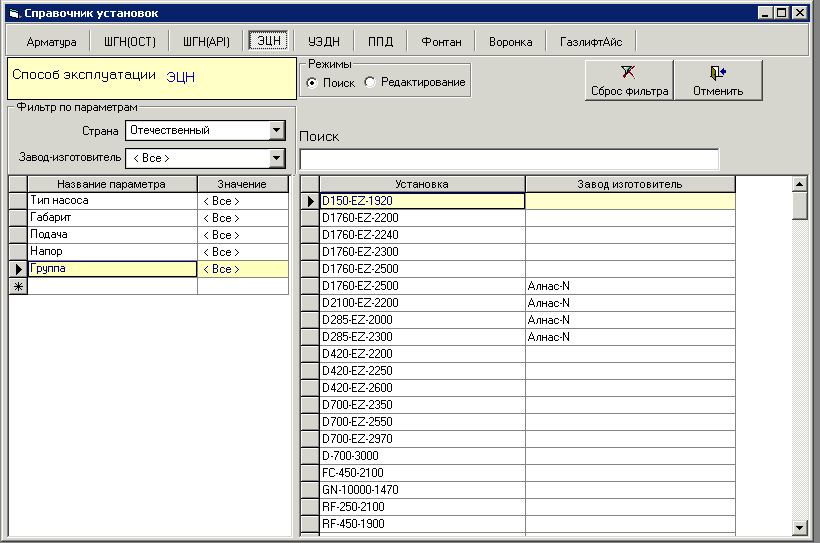 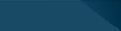 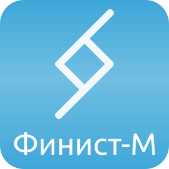 Создание нового ремонта
При внедрении программы в базу данных загружается справочник скважин предприятия
Возможен ручной вариант ведения справочника скважин, если сервисная организация работает на несколько нефтедобывающих предприятий
Процесс создания нового ремонта практически полностью построен на выборе из справочников
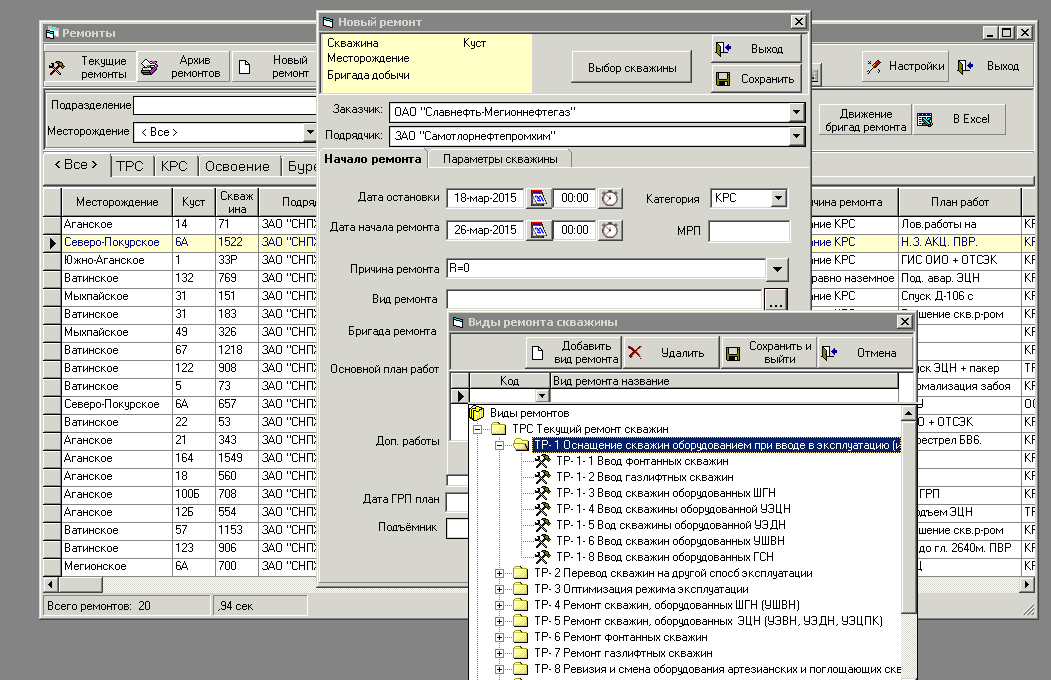 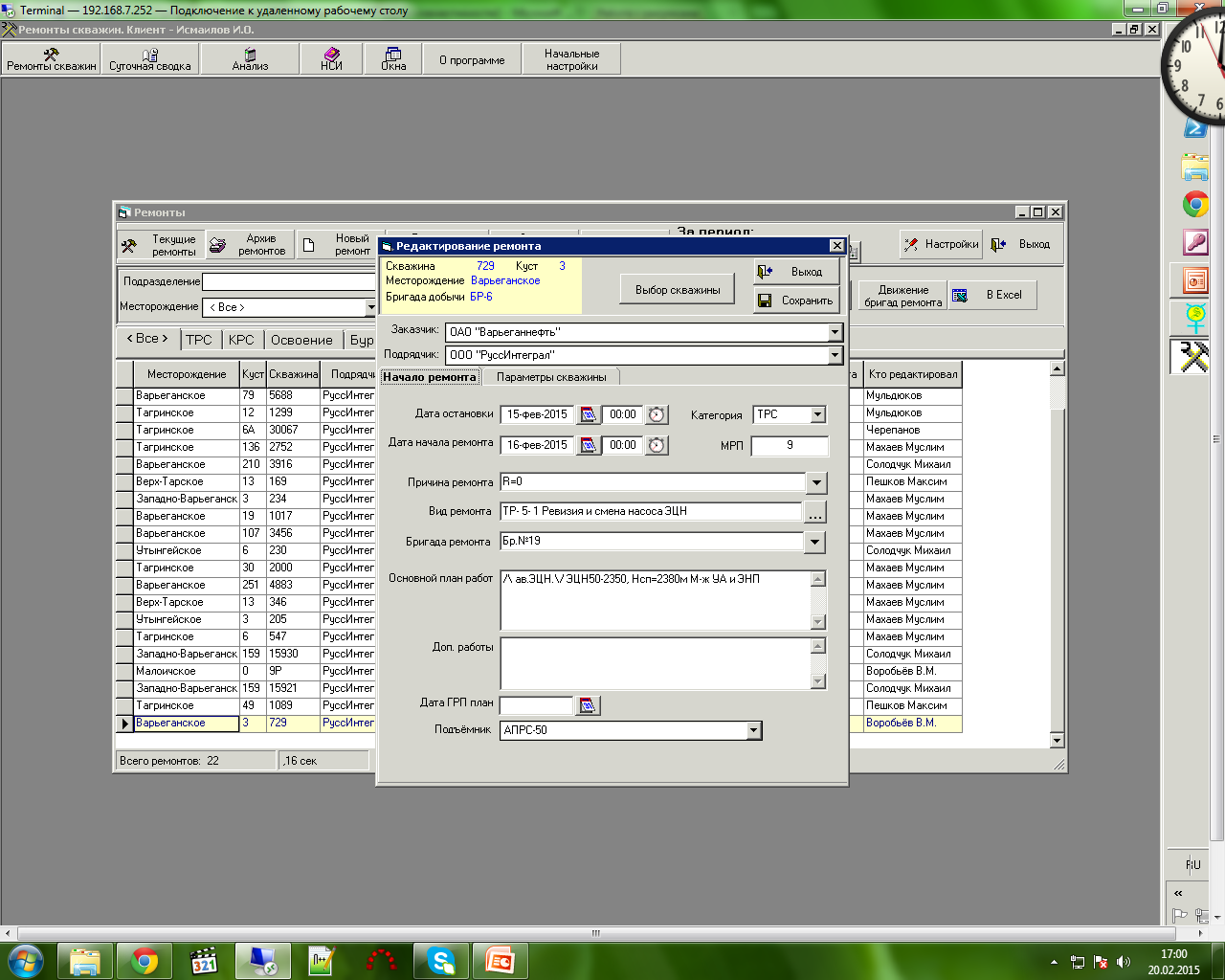 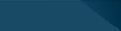 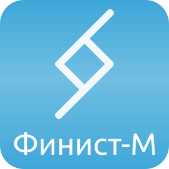 Реестр текущих ремонтов
Пользователю всегда доступен реестр текущих ремонтов и архив завершенных
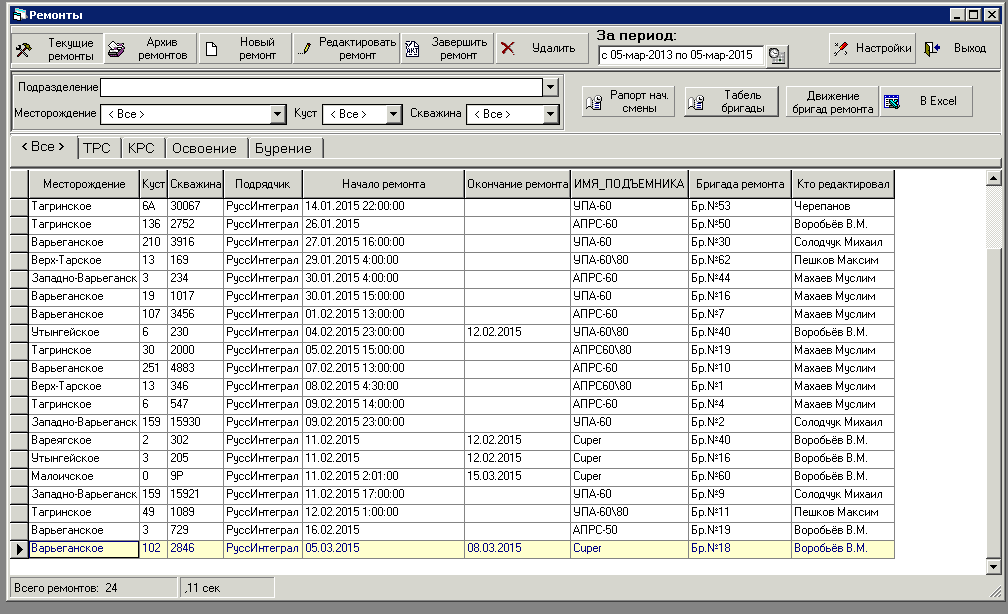 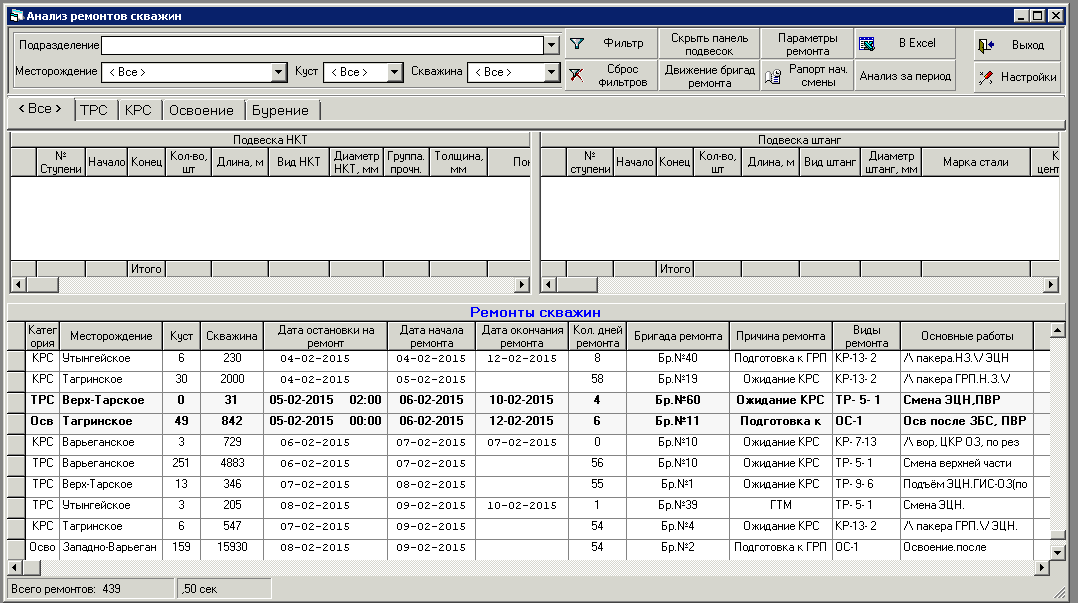 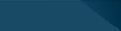 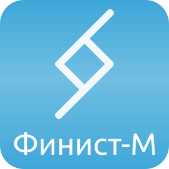 Реестр завершенных ремонтов
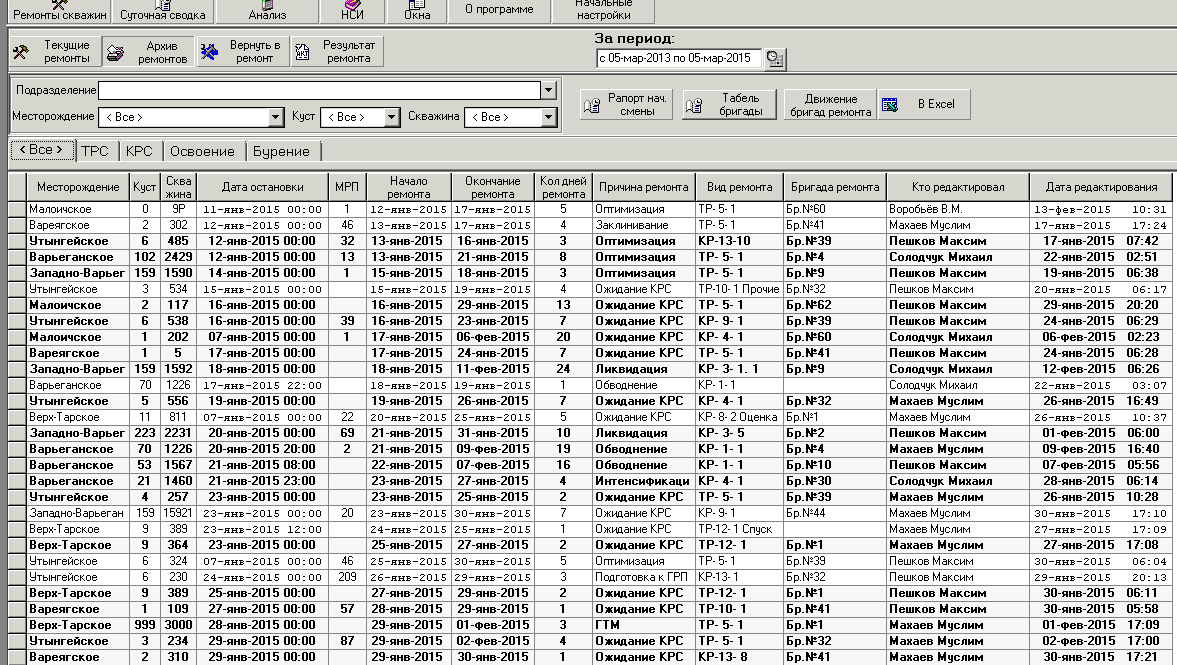 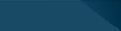 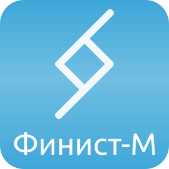 Суточная сводка ТКРС
Суточный рапорт ТКРС\Бурения включает в себя всю необходимую информацию
Текстовые сводки смен
Простои бригады
Состав вахты
План на следующую смену
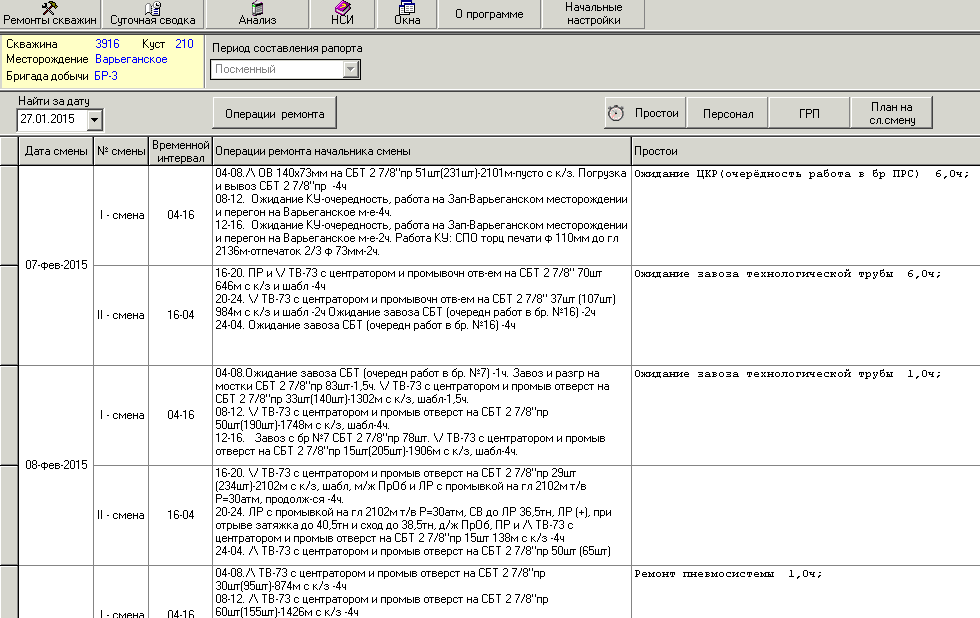 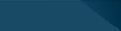 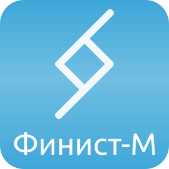 Суточная сводка ТКРС
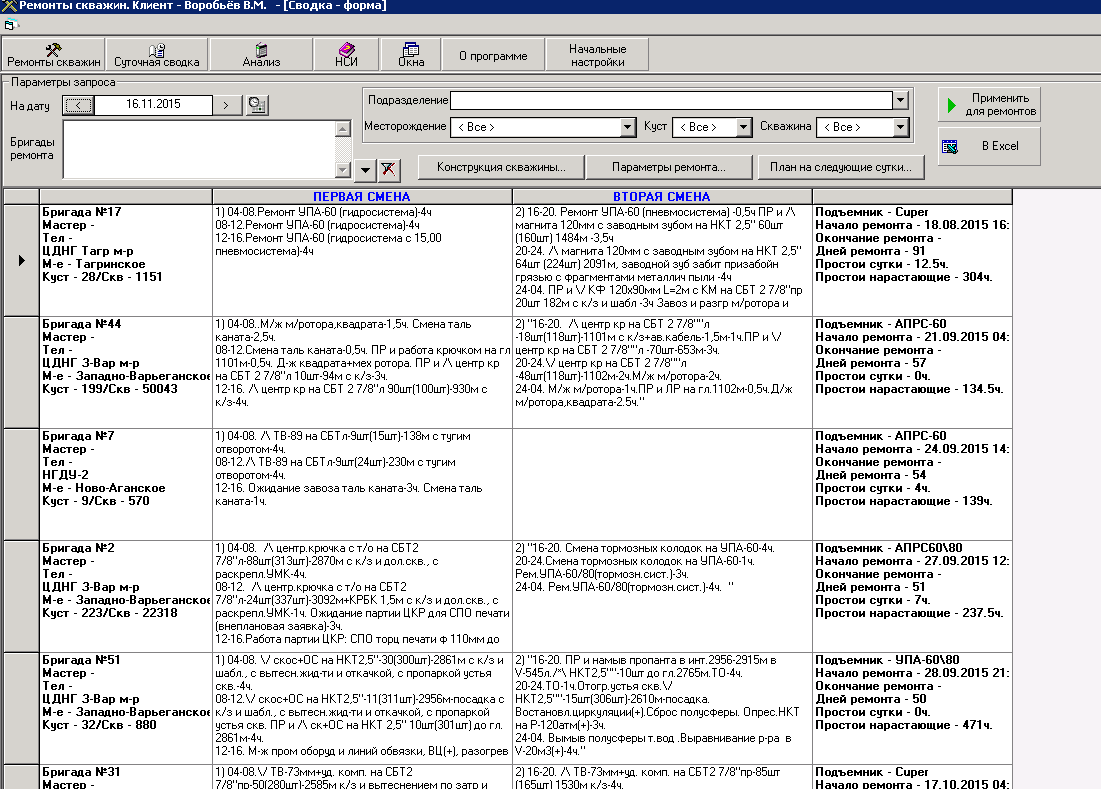 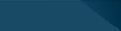 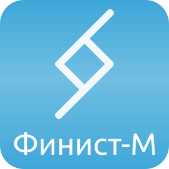 Простои бригад ТКРС
При вводе сводки специалист ТКРС имеет возможность сразу классифицировать простои бригады и нормировать фактическое время произведенных операций.
Простои группируются по заданным критериям и. С помощью генератора запросов специалисты всегда могут быстро оценить ситуацию с текущими простоями, а также проанализировать состояние дел за период.
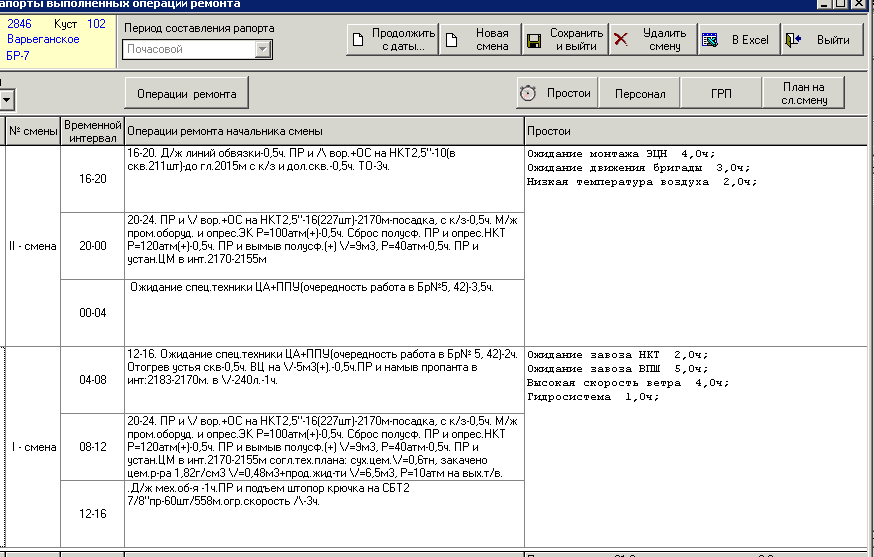 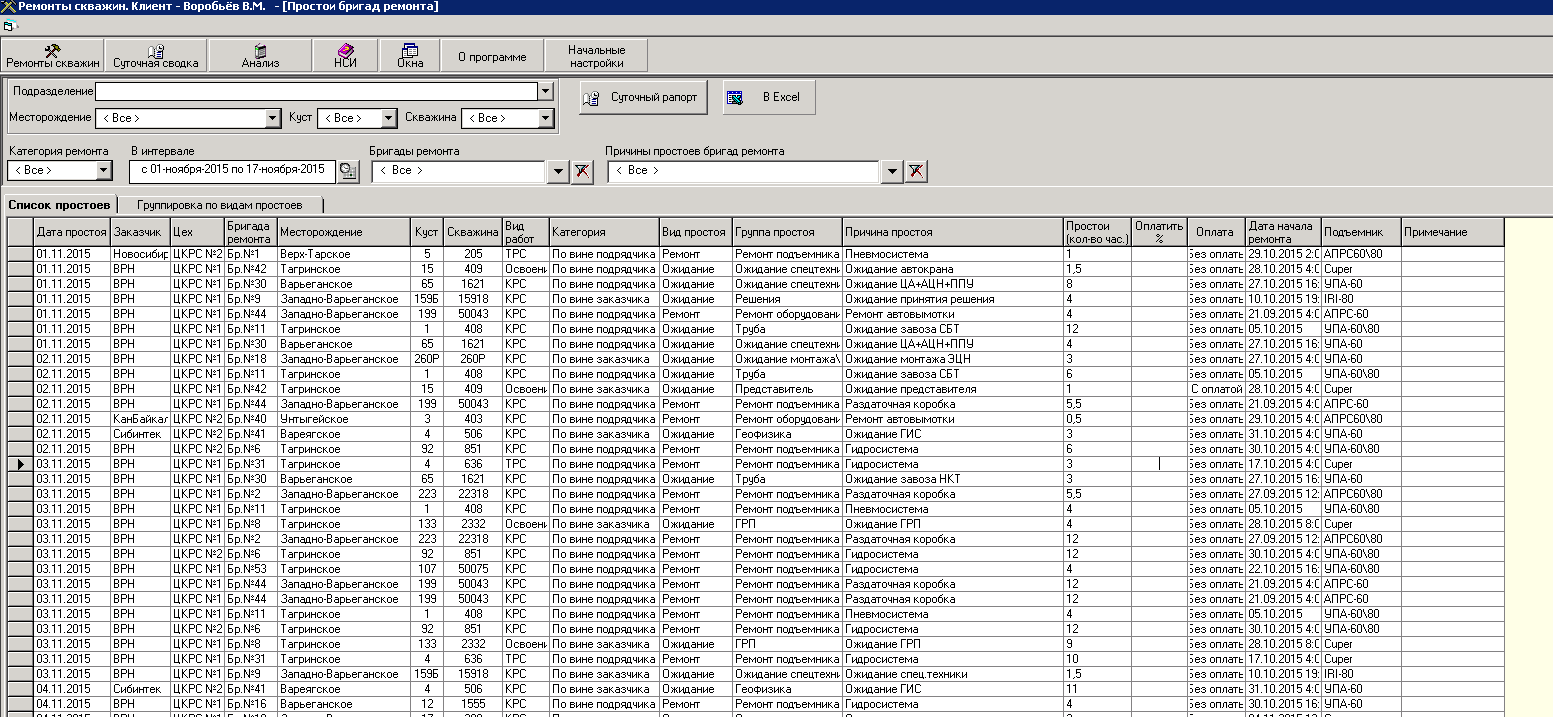 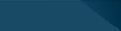 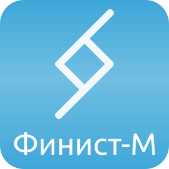 Электронный табель
Состав вахт бригады позволяет автоматически формировать электронный табель учета рабочего времени по каждому работнику.  Таким образом отпадает необходимость в формировании бумажного носителя при передачи информации от мастеров в расчетный отдел. Программа имеет возможность подписывать документы с помощью ЭЦП (электронная цифровая подпись).
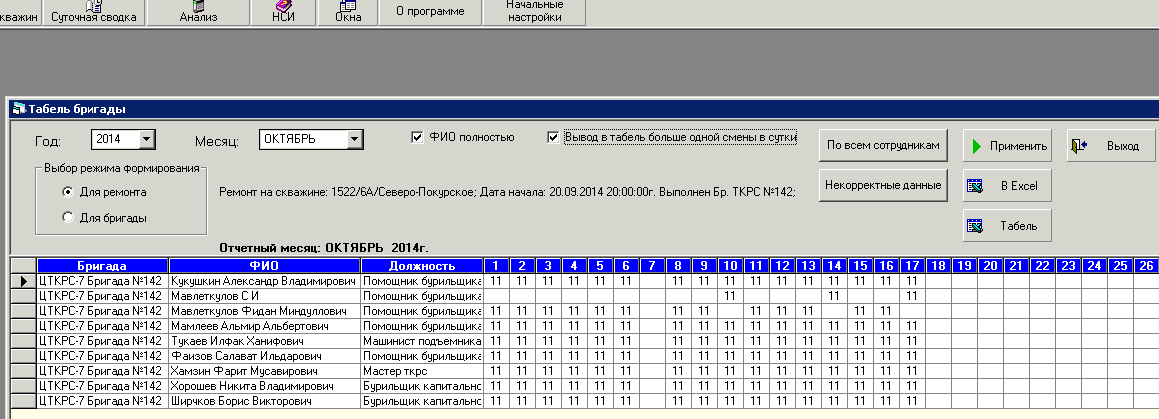 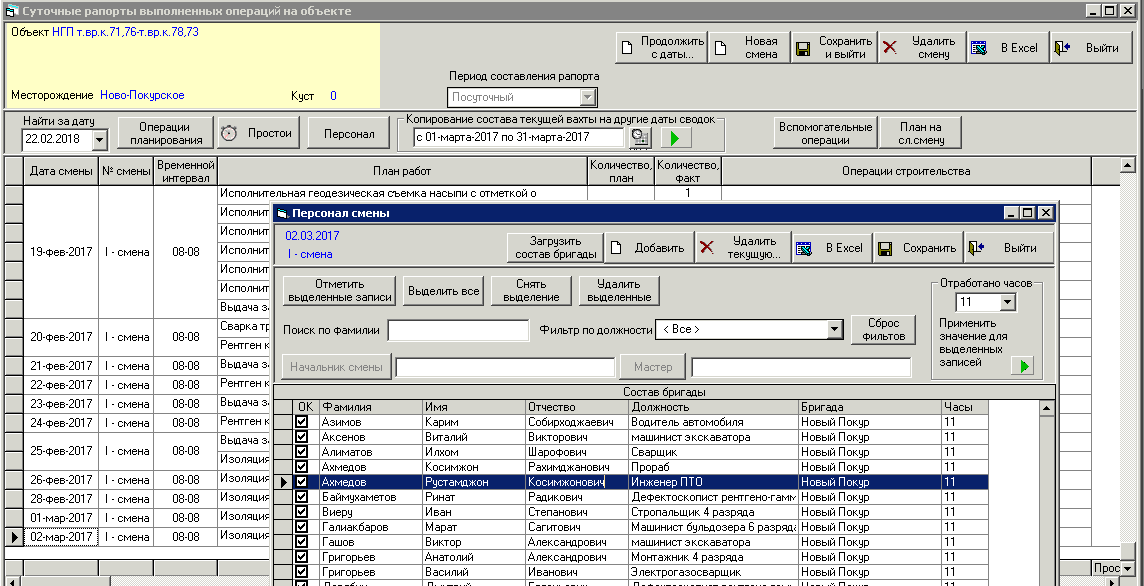 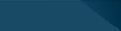 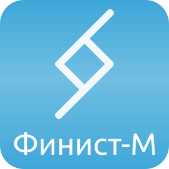 Завершение ремонта
При завершении ремонта пользователь выбирает глубину и вид спущенного подземного оборудования
Для аварийных ремонтов предусмотрен соответствующий раздел.
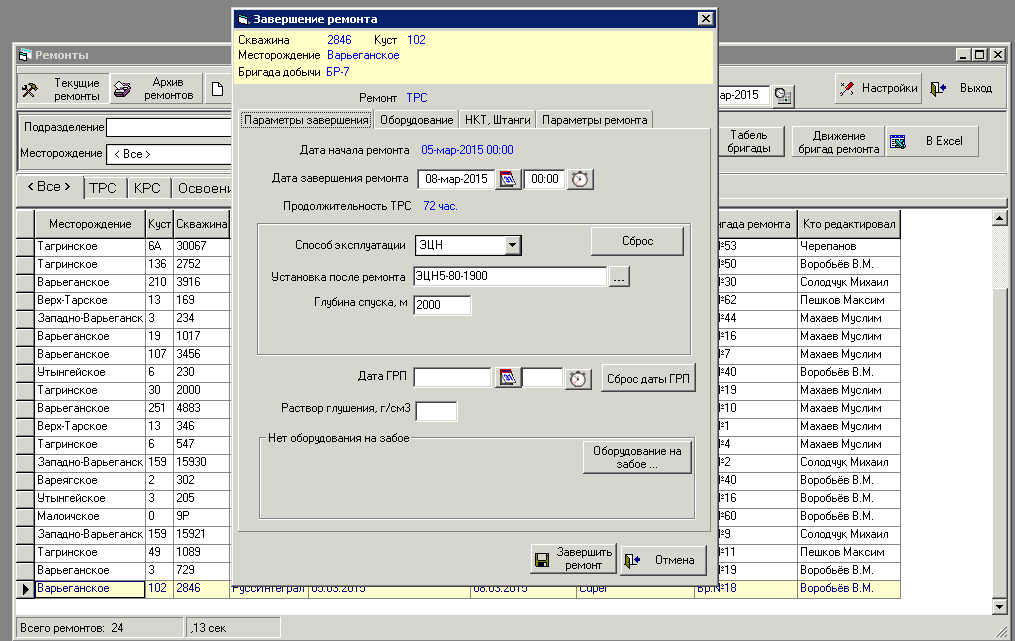 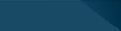 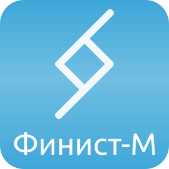 Оборудование скважины после ремонта
Спущенное подземное оборудование может быть любым
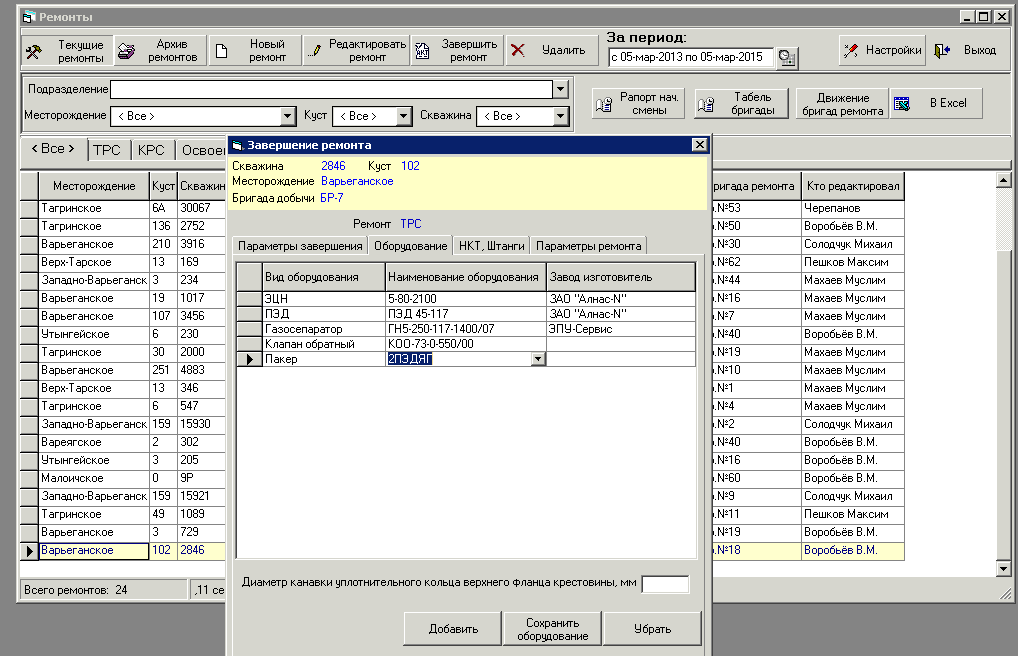 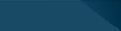 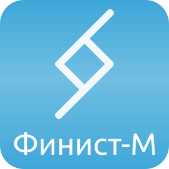 Мера НКТ
Для НКТ и НШ предусмотрена мера  на каждую единицу.
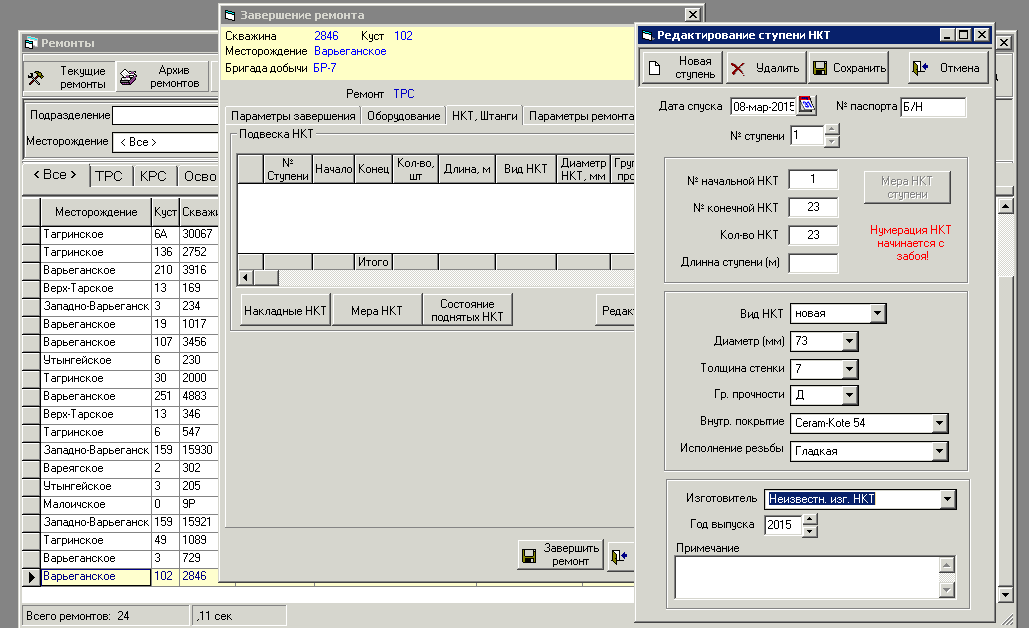 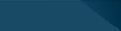 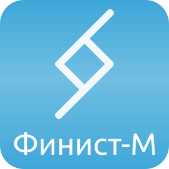 Состояние поднятых труб
В мере НКТ\НШ предусмотрена возможность описания каждой единицы поднятой\спущенной НКТ\НШ.
Подобная информация может в дальнейшем быть проанализирована как  для отдельного ремонта, так и в совокупности ремонтов по предприятию. 
Таким образом, можно получить целостностную картину выхода из строя НКТ\НШ как  в зависимости от условий эксплуатации, так и в разрезе бригад ТКРС.
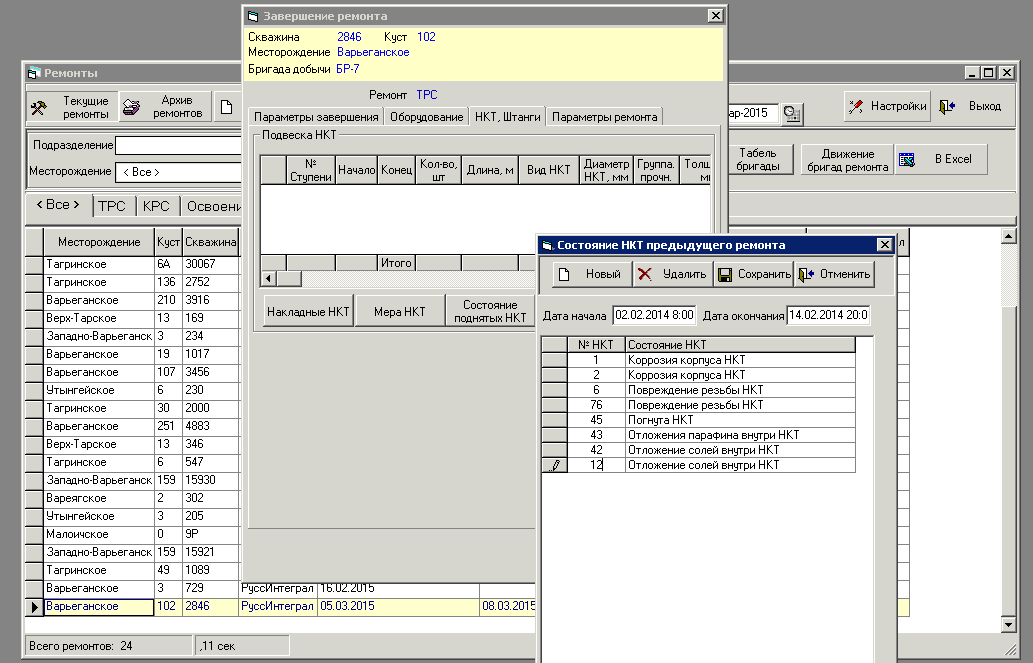 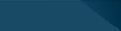 ООО «ФИНИСТ-М»
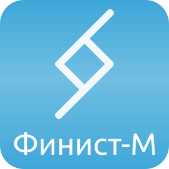 Предписание то ТБ и СК
В Меркурий заносятся предписания Заказчика по охране труда и технике безопасности. Собственная служба по охране труда также может вносить в систему свои предписания. Таким образом формируется единая база, анализ которой позволяет делать выводы по состоянию условий труда в бригадах
Выполненные предписания фиксируются в Меркурии с учетом дат выполнения и ответственных
Существует система обратной связи по выполненным и не выполненным замечаниям
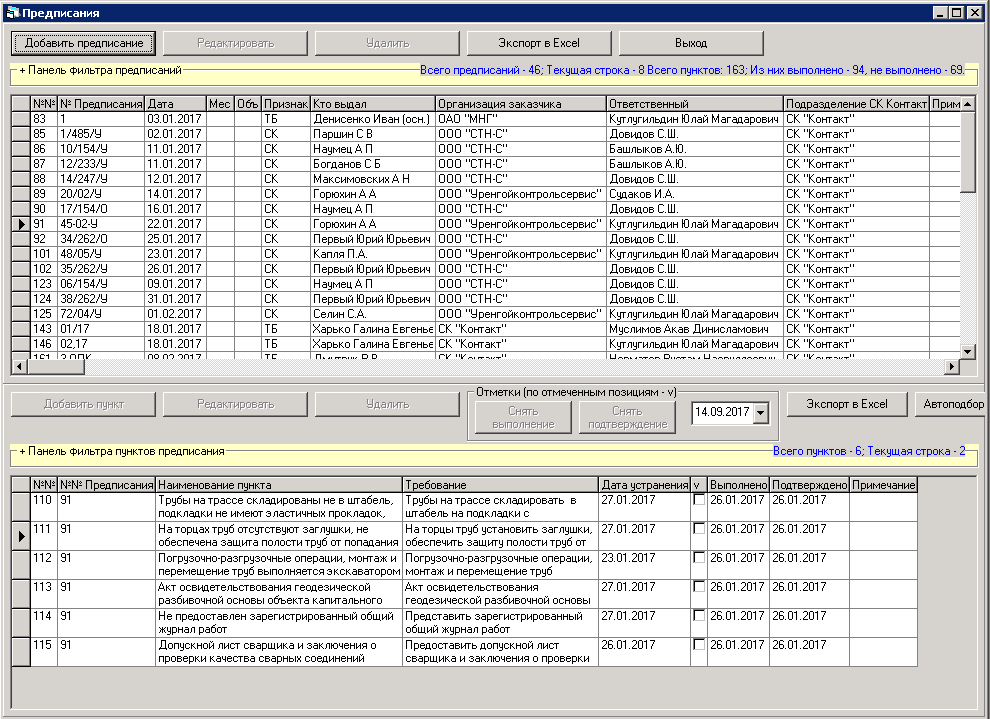 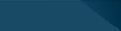 ООО «ФИНИСТ-М»
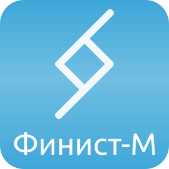 Учет материалов
В Меркурии имеется система заявок бригад и подразделений на завоз материалов и оборудования (включая ГСМ)
Учет движения МТР осуществляется с помощью электронного документооборота в системе с подтверждением обеих сторон 
Привязка МТР может быть осуществлена как к скважине (бригаде), так и к любому другому объекту (службе).
Система имеет возможность составления плана расхода МТР на любой период времени
Аналитический блок позволяет в любой момент времени обрабатывать данные и делать выводы о движении материалов и оборудования, нормах их расхода.
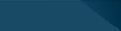 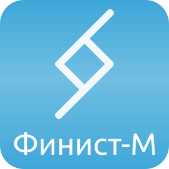 Предварительный фильтр для генератора запросов
Для анализа проведенных ремонтов Меркурий снабжен мощной системой фильтрации данных , основанной на технологии OLAP.
Универсальный генератор запросов позволяет извлечь из базы данных любую информацию и представить ее пользователю в удобном  для анализа виде.
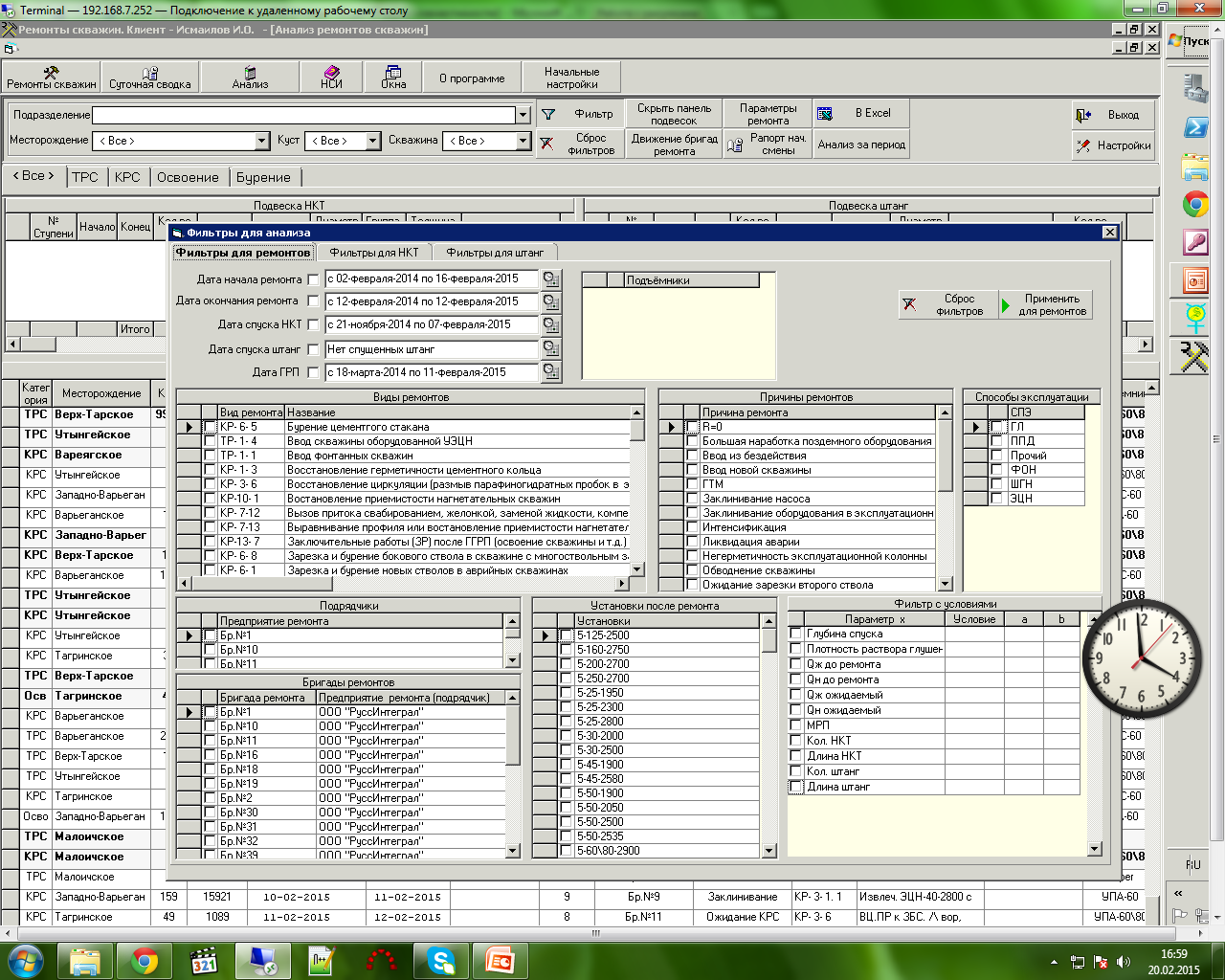 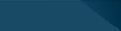 ООО «ФИНИСТ-М»
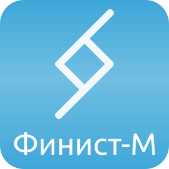 Учет материалов
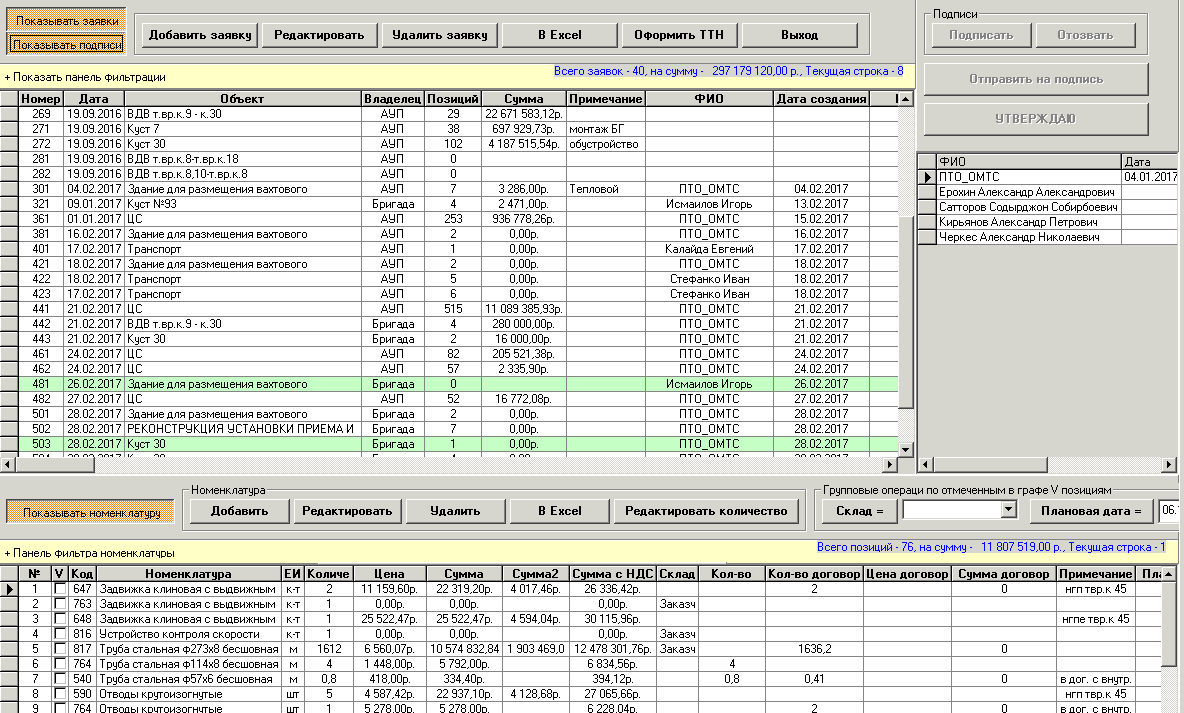 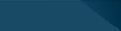 ООО «ФИНИСТ-М»
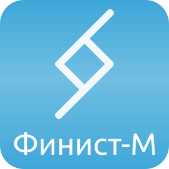 ТТН для завоза материалов
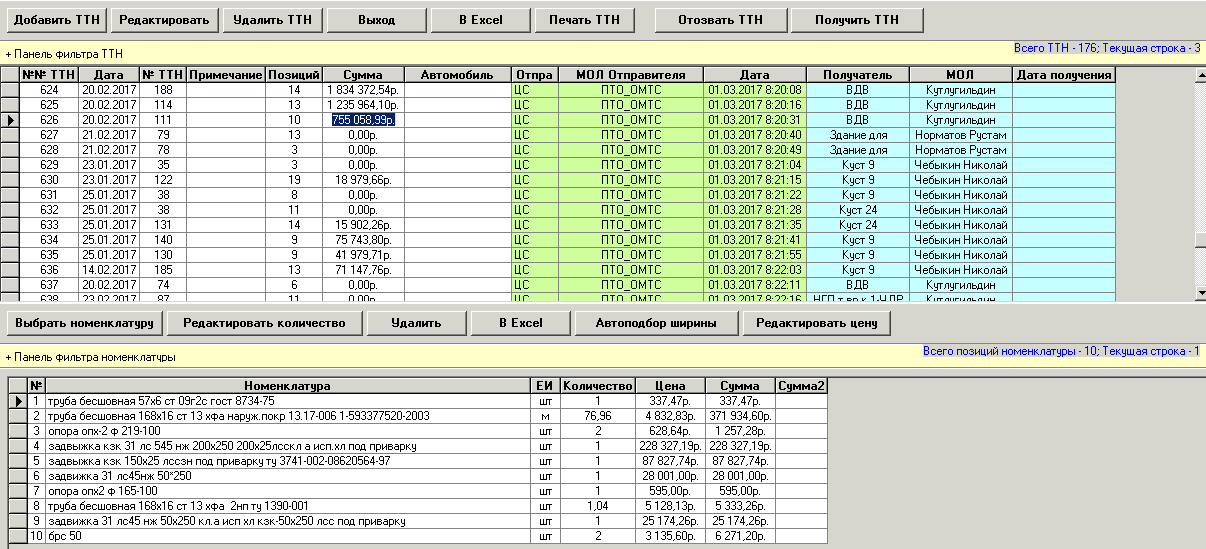 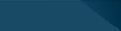 ООО «ФИНИСТ-М»
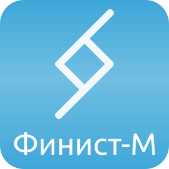 Анализ заявок
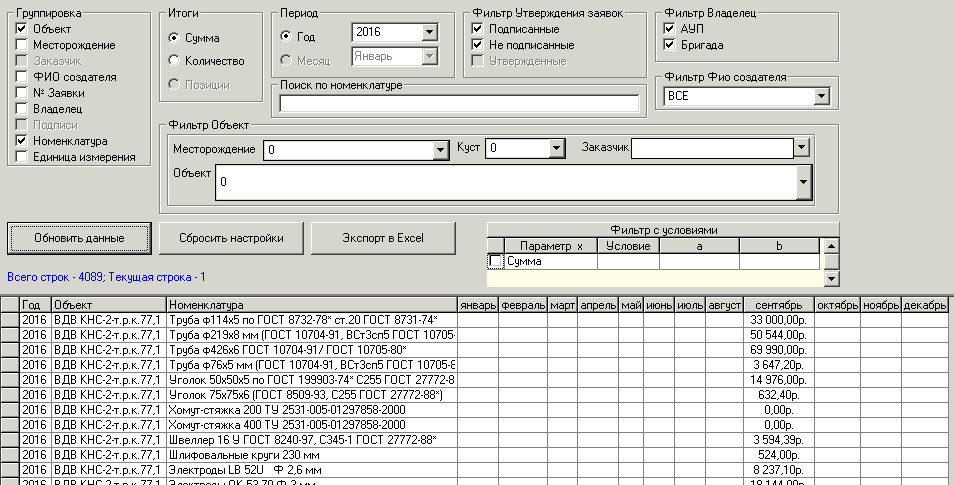 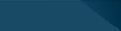 ООО «ФИНИСТ-М»
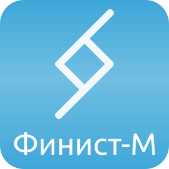 Анализ ТТН
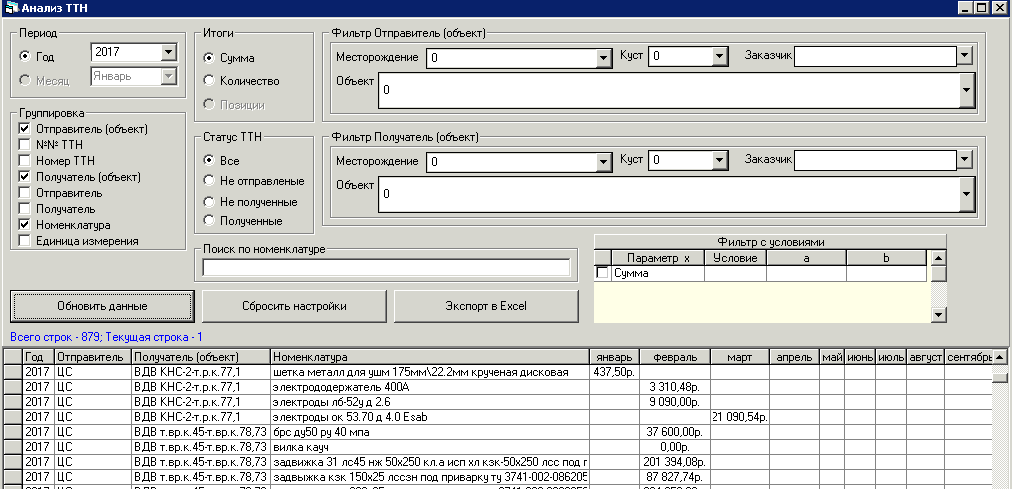 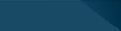 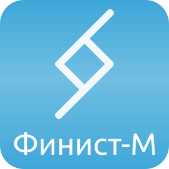 Итоговые данные в генераторе запросов по ремонтам
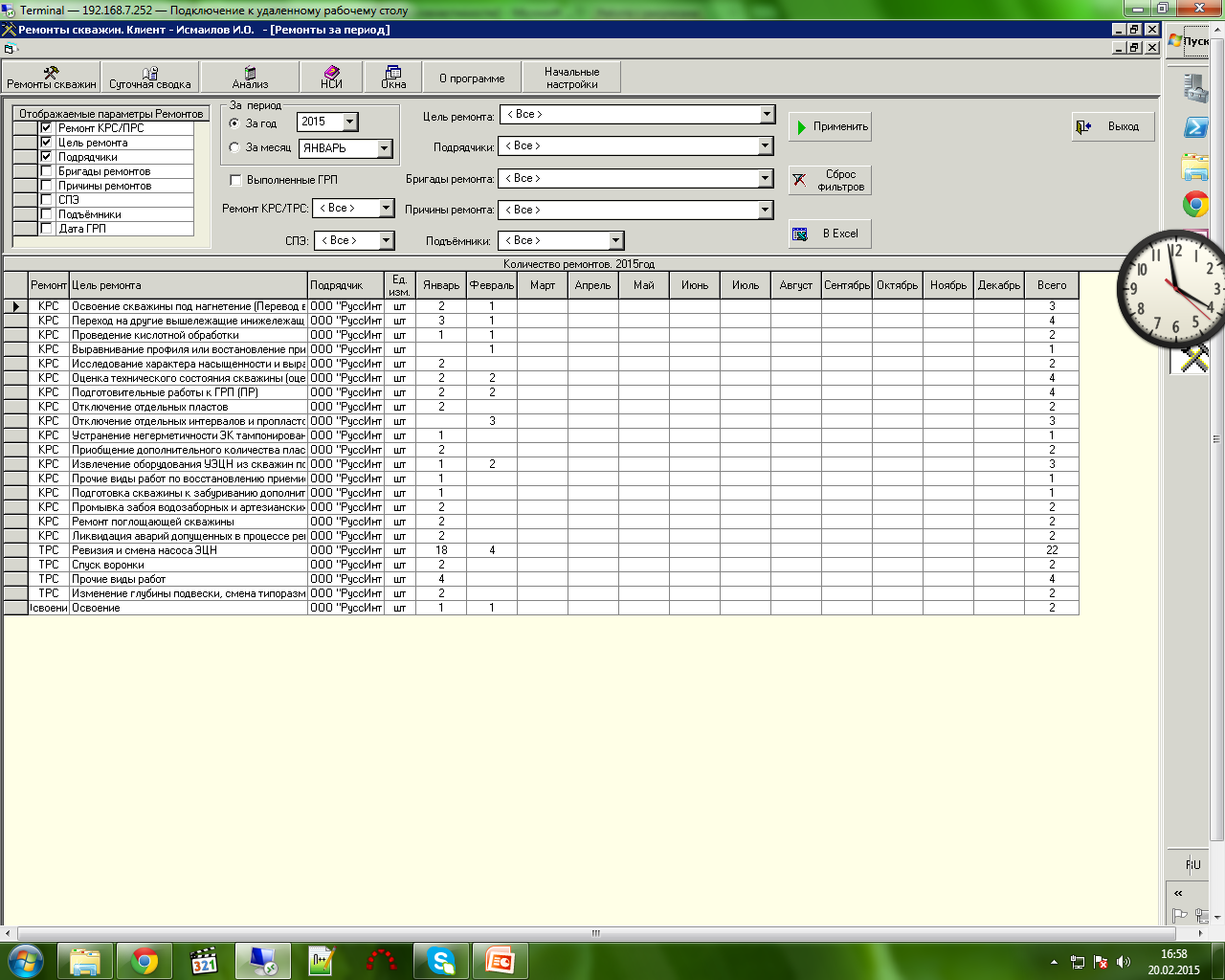 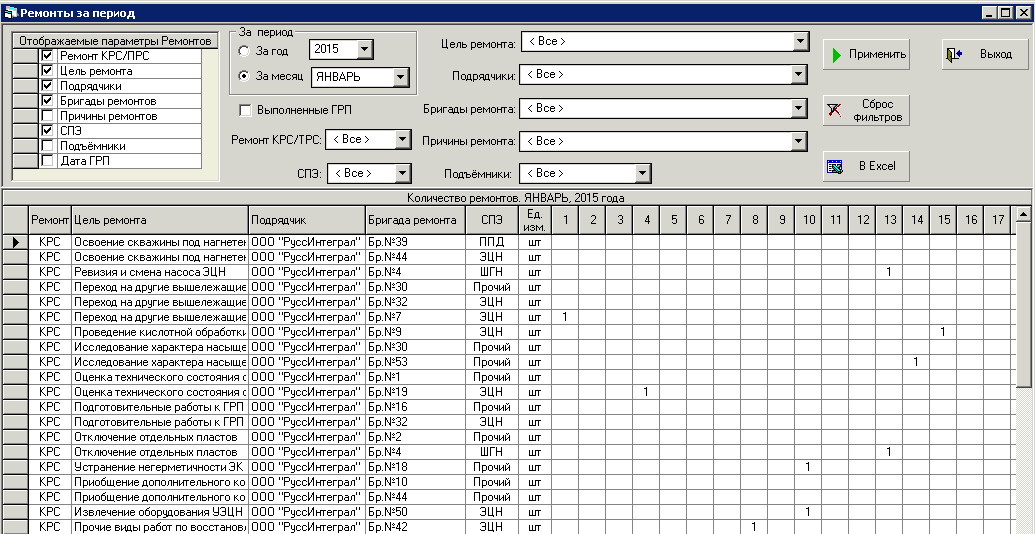 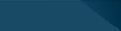 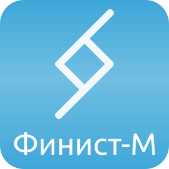 Итоговые данные в генераторе запросов по НКТ
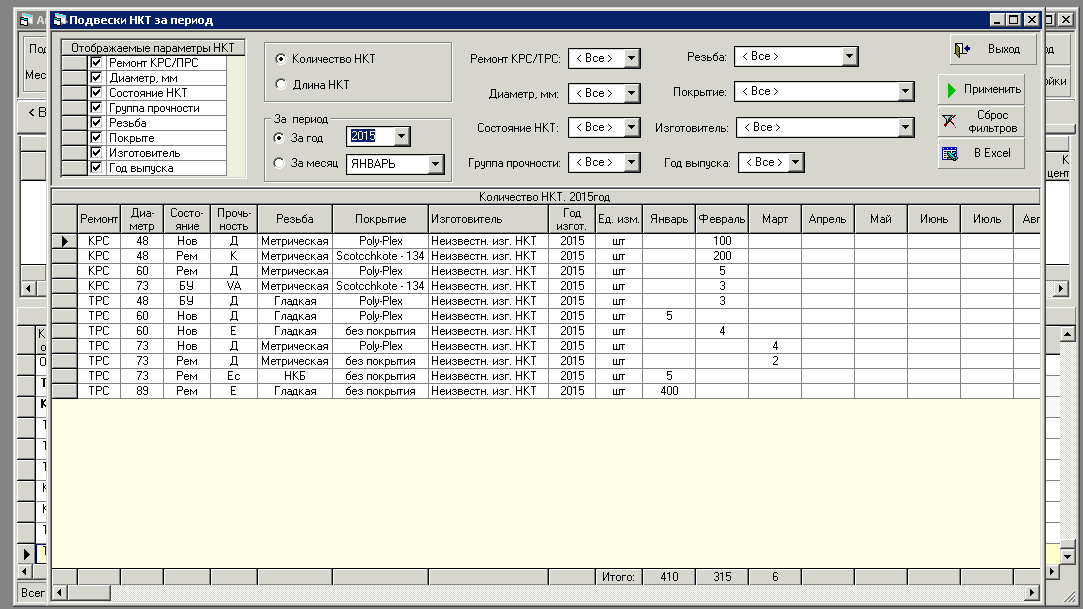 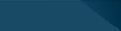 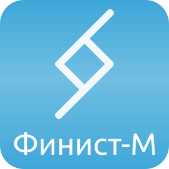 Планирование и нормирование ремонта
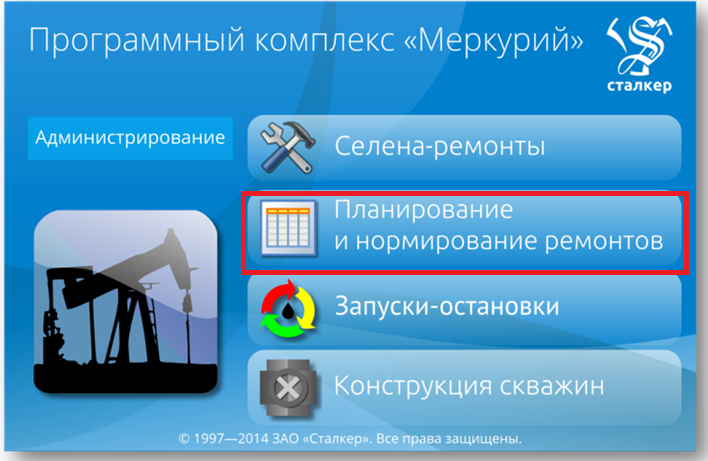 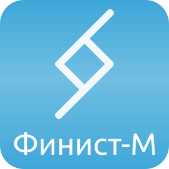 Нормирование ремонта
Нормирование операций производится в полуавтоматическом режиме
Схема нормирования максимально подгоняется под процесс, принятый в конкретном предприятии
Нормирование может проводиться в он-лайновом режиме суточной сводки с последующей корректировкой
Таким образом, предприятию подрядчика и заказчика известна эффективная выработка по каждой бригаде в любое время
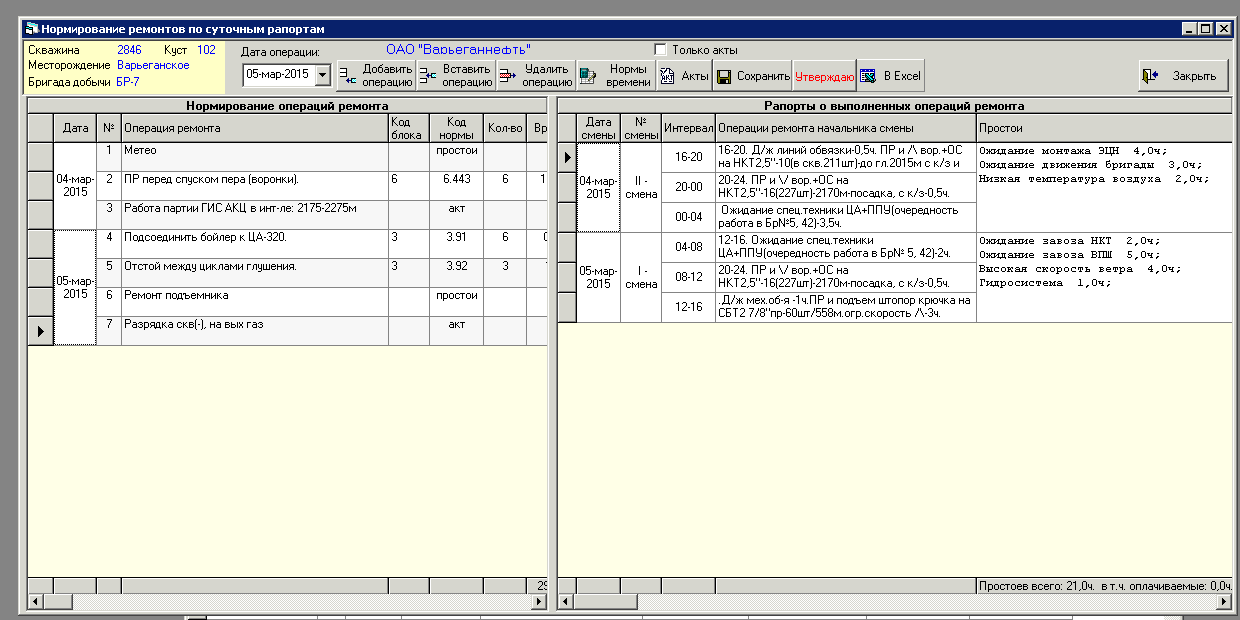 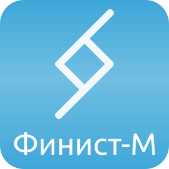 Планирование нового ремонта. Выбор скважины
В Меркурии предусмотрена схема ввода плана работ по скважине
Схема предполагает планирование ремонта со всеми необходимыми атрибутами – план работ, конструкция скважины, планируемое оборудование и способ эксплуатации и т.д.
Ввод данных минимизирован, так как любая информация по скважине, имеющаяся в базе данных, наследуется при составлении нового плана.
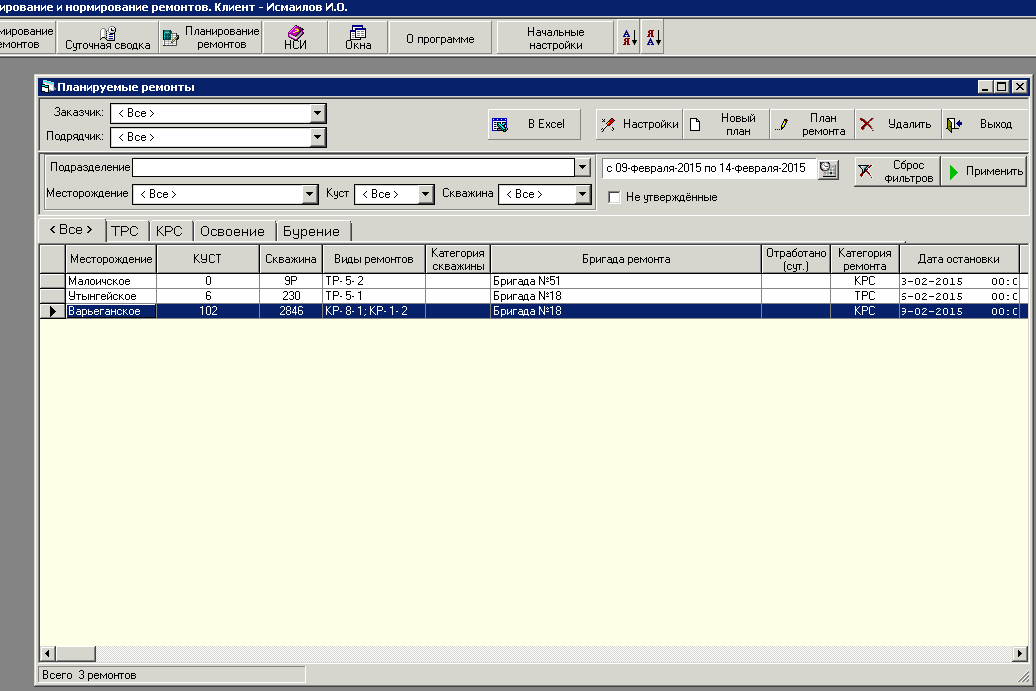 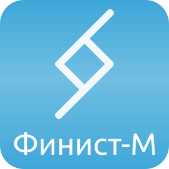 Планирование нового ремонта. Ввод параметров
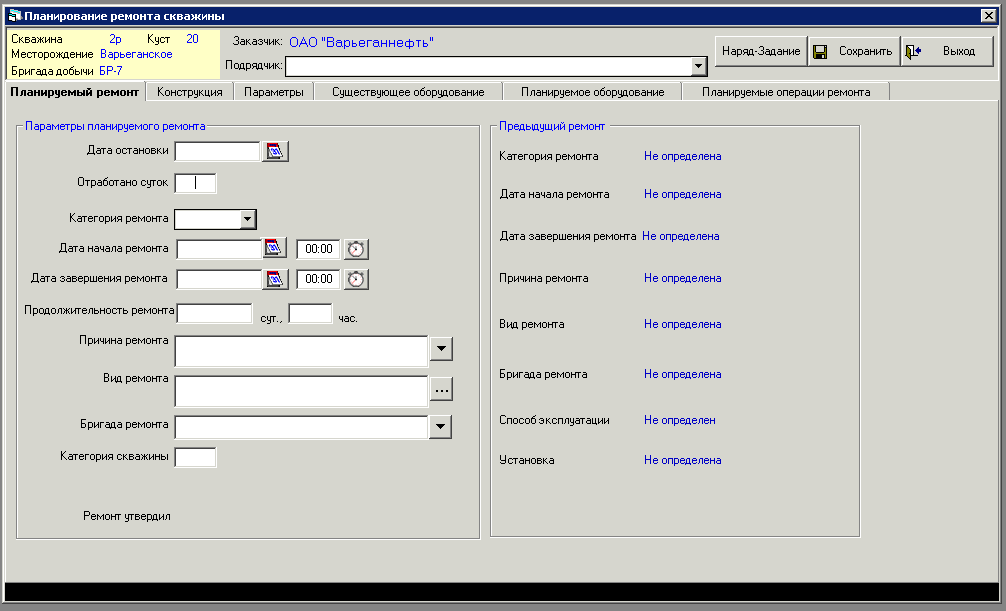 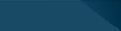 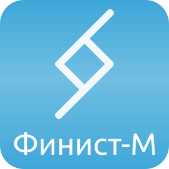 Планирование нового ремонта. Конструкция скважины
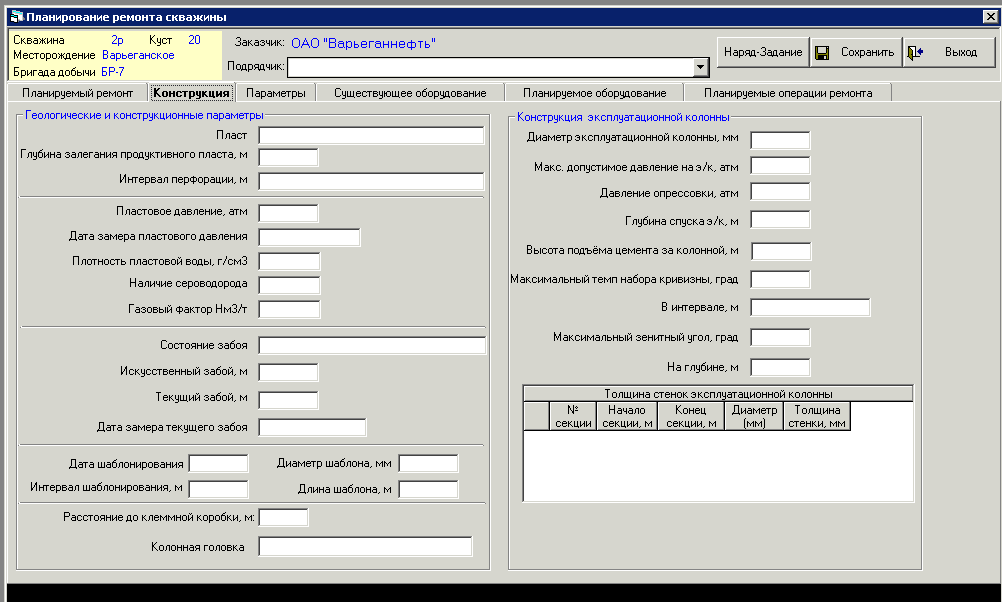 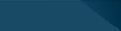 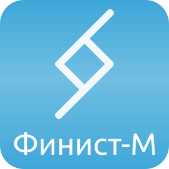 Планирование нового ремонта. Существующее оборудование
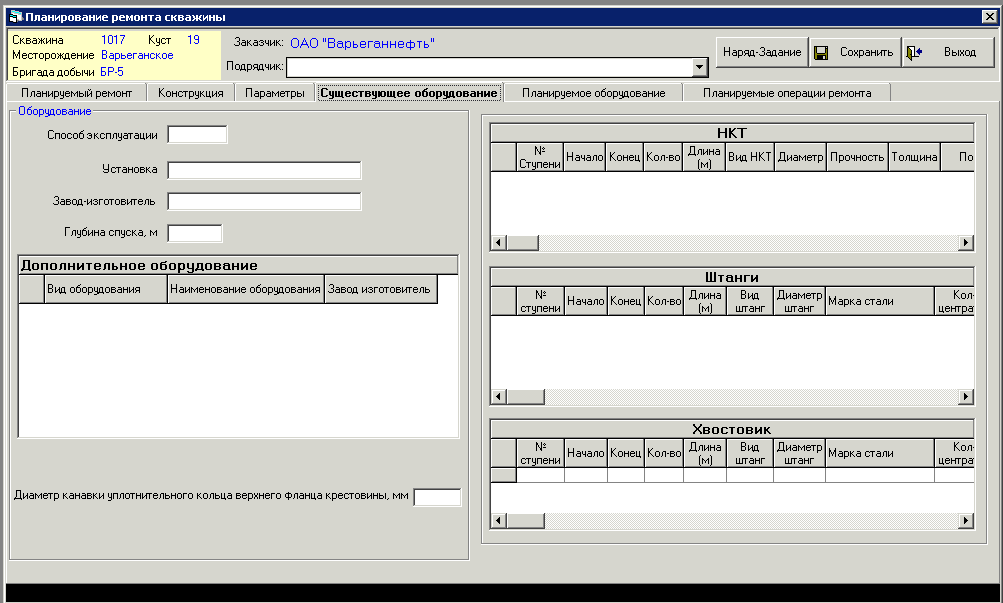 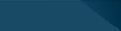 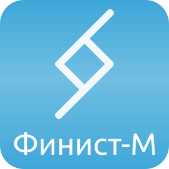 Планирование нового ремонта. Планируемое оборудование
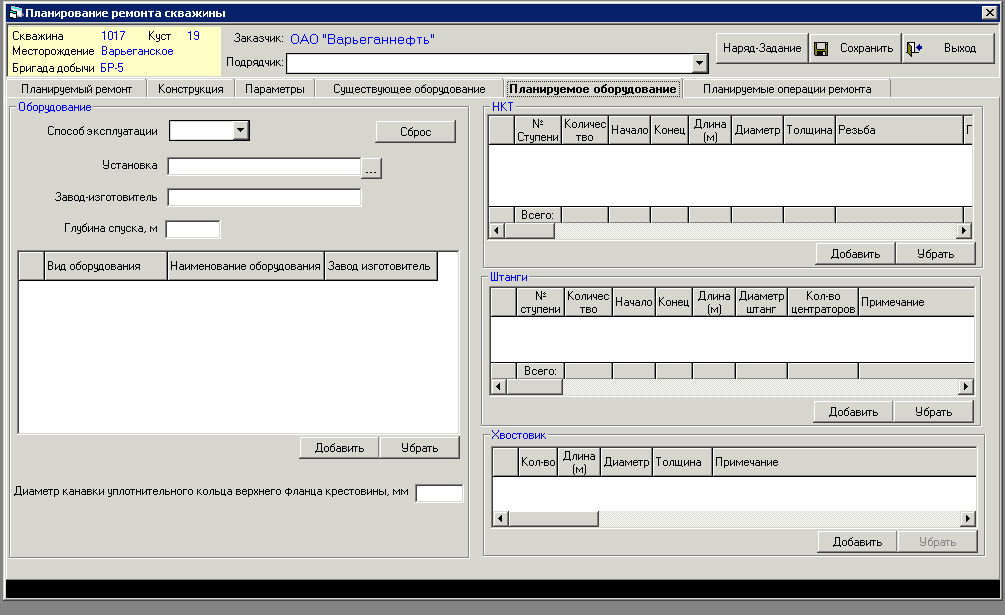 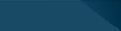 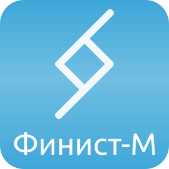 Планирование нового ремонта.  Операции ремонта
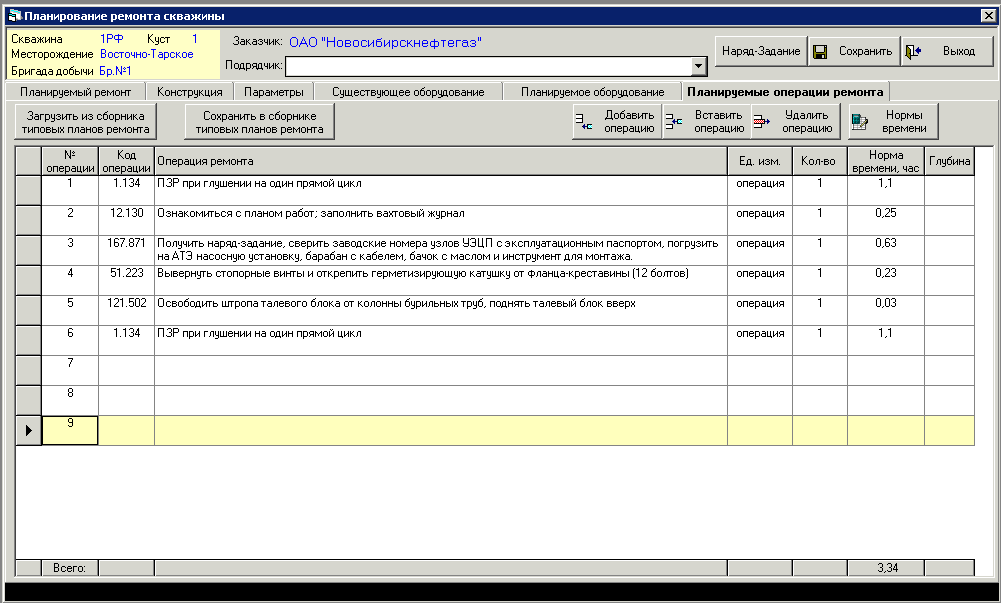 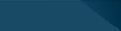 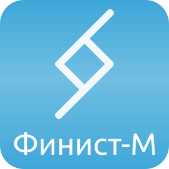 Запуски-Остановки скважин
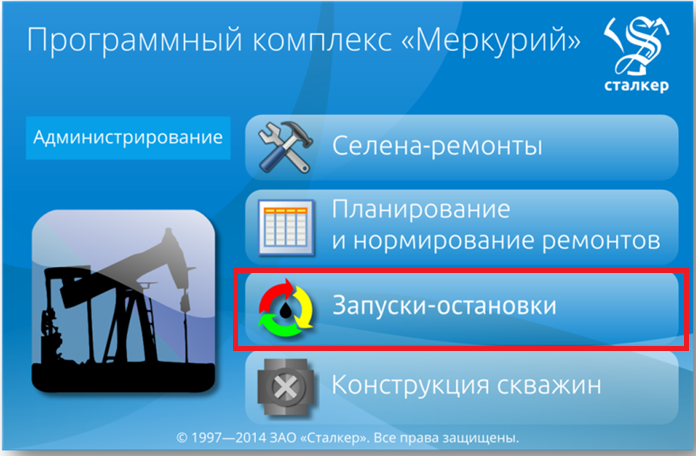 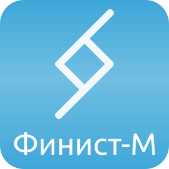 Запуски – Остановки скважин
Меркурий в части модуля «Запуски-Остановки скважин» предназначен для автоматизации рабочего места сменного технолога нефтепромысла.
Функционал модуля позволяет вводить всю необходимую информацию по любым видам скважин
Аналитический блок модуля позволяет инженерному персоналу промысла и АУП быстро и качественно проводить анализ работы скважин и принимать правильные решения, приводящие к увеличению наработке на отказ подземного оборудования.
Система генерации запросов в сочетании с режимными и фактическими параметрами работы скважин, фактическими внутрисменными потерями позволяет в короткие сроки определять потери и приросты в полевой добыче жидкости, нефти и закачке воды. В сочетании с суточными сводками по добыче и закачке воды система способна автоматически сравнивать данные полевой и парковой добычи.
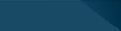 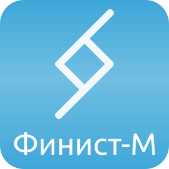 Сводка сменного технолога
Ввод данных по скважине для сменного технолога сводится исключительно к выбору скважины, времени события и причине события (причина запуска или остановки скважины).
Программа автоматически подставляет все необходимые значения, которые хранятся в базе данных. Таким образом, значительно высвобождается время сменного технолога нефтепромысла.
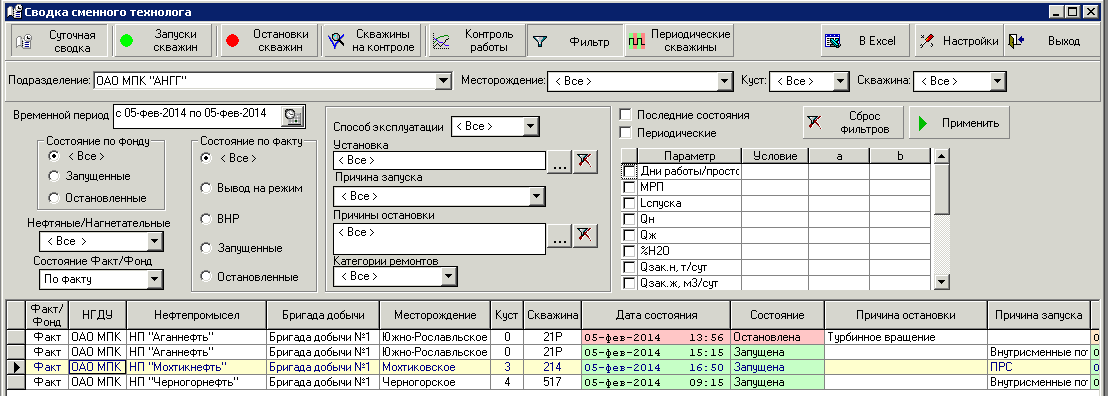 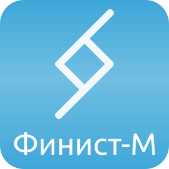 Конструкция скважины
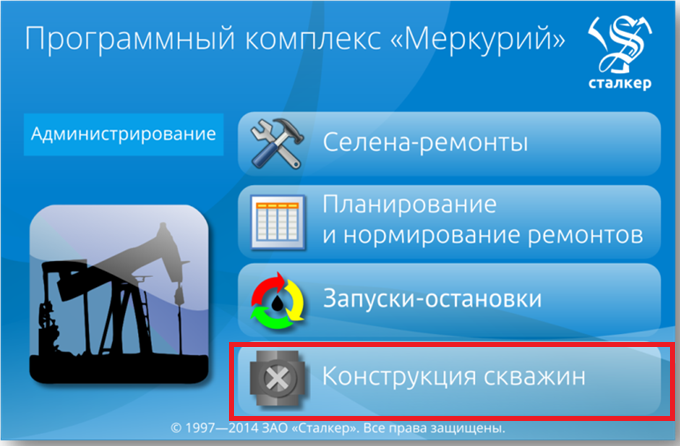 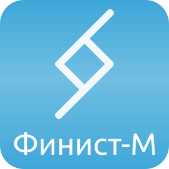 Общие параметры
Меркурий снабжен модулем учета конструкции скважин и изменения параметров во времени.
В модуле хранится вся история параметров конструкции скважины с момента ввода ее из бурения
Сервисная организация ТКРС может вести собственный учет конструкции скважин. Пополнение данных происходит практически в автоматизированном режиме с небольшими корректировками.
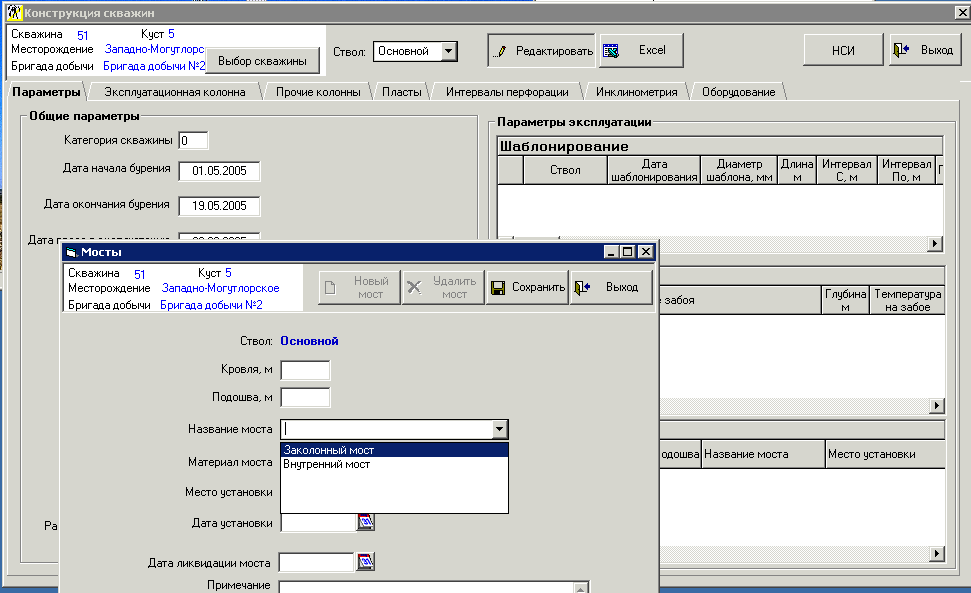 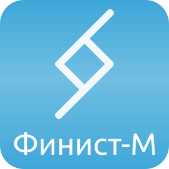 Конструкция колонн
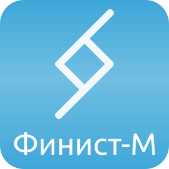 Параметры пластов
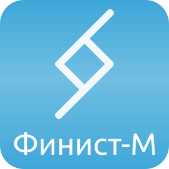 Параметры интервалов перфорации
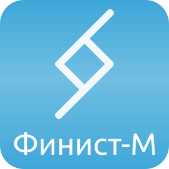 Параметры спущенного оборудования
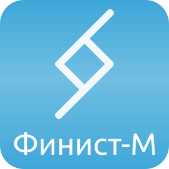 Отчетная часть
В АПК «Меркурий» нет готовых шаблонных отчетов, хотя при необходимости они могут быть созданы в короткое время. Причина заключается в следующем. Каждое нефтегазодобывающее или сервисное предприятие имеет свою систему отчетности, отличающуюся набором показателей, формой представления и т.д. Поэтому в АПК «Меркурий» реализована система фильтрации данных и представления их в удобном для пользователя виде с возможностью дальнейшего вывода в Excel и печати. 
           Подобная система позволяет при внедрении программы на предприятии достаточно быстро разработать, согласовать и включить в функционал программы готовые отчеты, которые могут быть в любое время распечатаны пользователем.
          При создании АПК «Меркурий» упор был сделан на то, что многие из существующих отчетных форм, которые ведут в формате Excel, возможно, перестанут быть востребованы, так как их заменит постоянно доступная информация в базе данных.
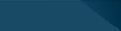